Clown fish
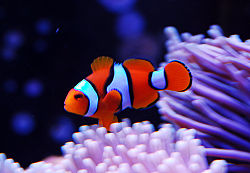 By Evelyn
Body
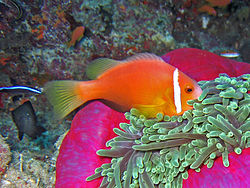 Orange bodies and stripes.
They are 4 inches long.
habitat
They live in the oceans that have coral reefs.
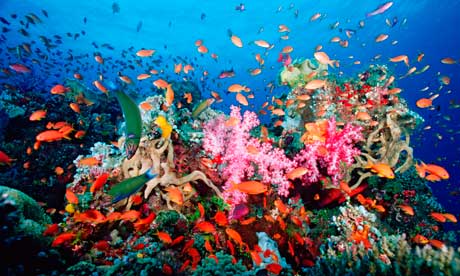 Food
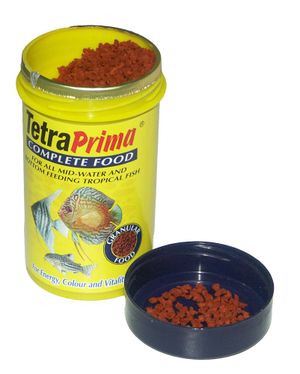 They eat leftover fish parts.
Life cycle
They lay eggs in coral reefs.
Both parents guard the eggs.
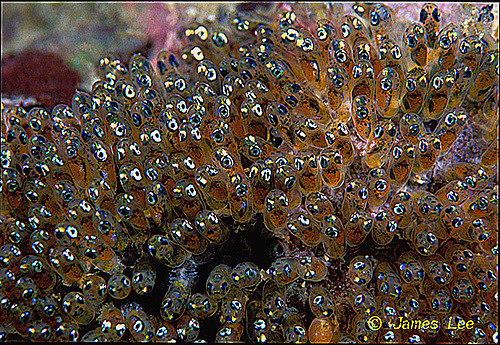 Fun Fact
They lays up to 1,000 eggs at a time.
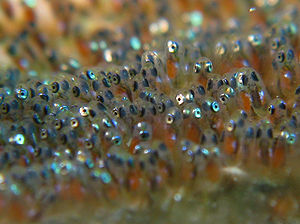